الصف : الأولالمادة : علوم الدرس :أرى بعيني
مخرجات التعلم
تأمل الصورة الآتية:
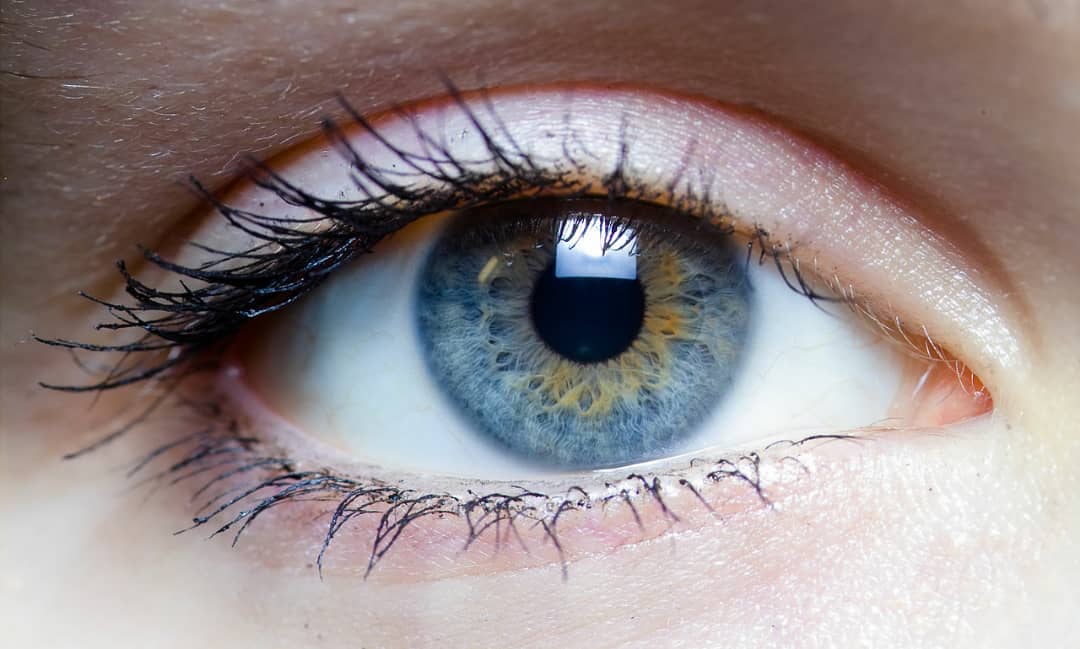 أشير إلى عيني
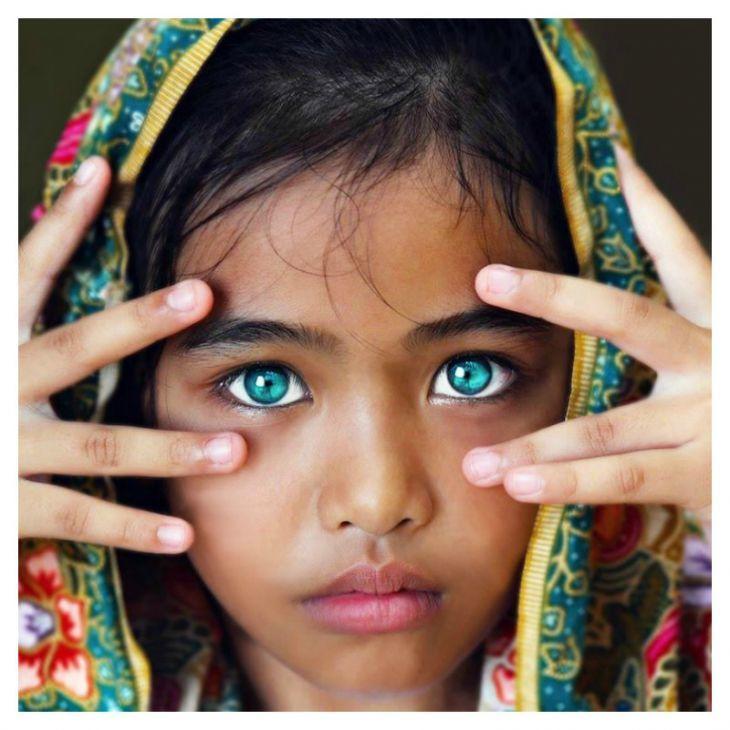 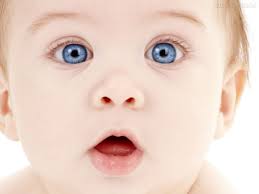 تقع العينان في الوجه
العين : عضو حاسة الرؤية نميز بها الألوان والأشكال
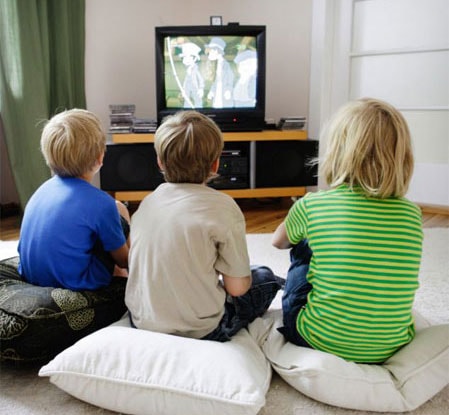 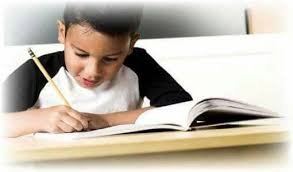 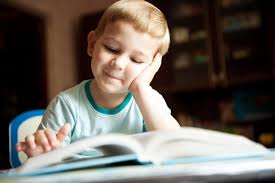 أحافظ على صحة عيني بممارسة القواعد الصحية والمناسبة
أجب بصح أو خطأ
- تقع العين في الوجه

- لمشاهدة التلفاز أجلس قريباً جداً أمامه
شكراً لحسن استماعكم